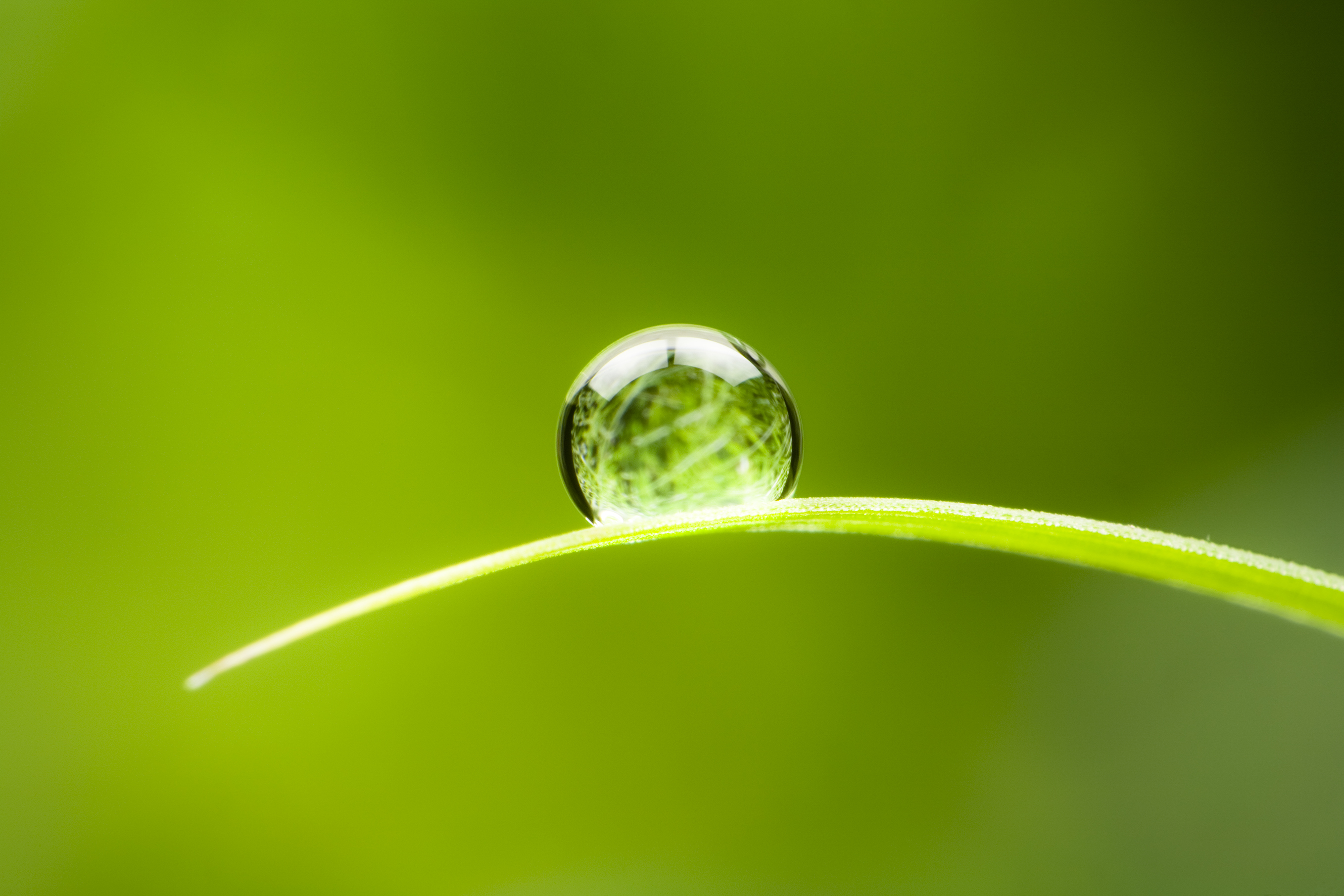 Water and Flow
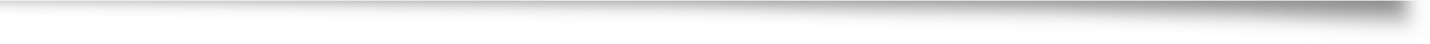 Dr. Melanie Trowbridge, ND, LAc
Foundations Natural Health
This presentation is not meant to diagnose, treat, or offer medical advice.

For education purposes only.
What We Are
We are mostly space in between molecules that are solidly comprised mostly of water (60-70%)

Water is 75% of a Newborn’s weight

No life exists without it
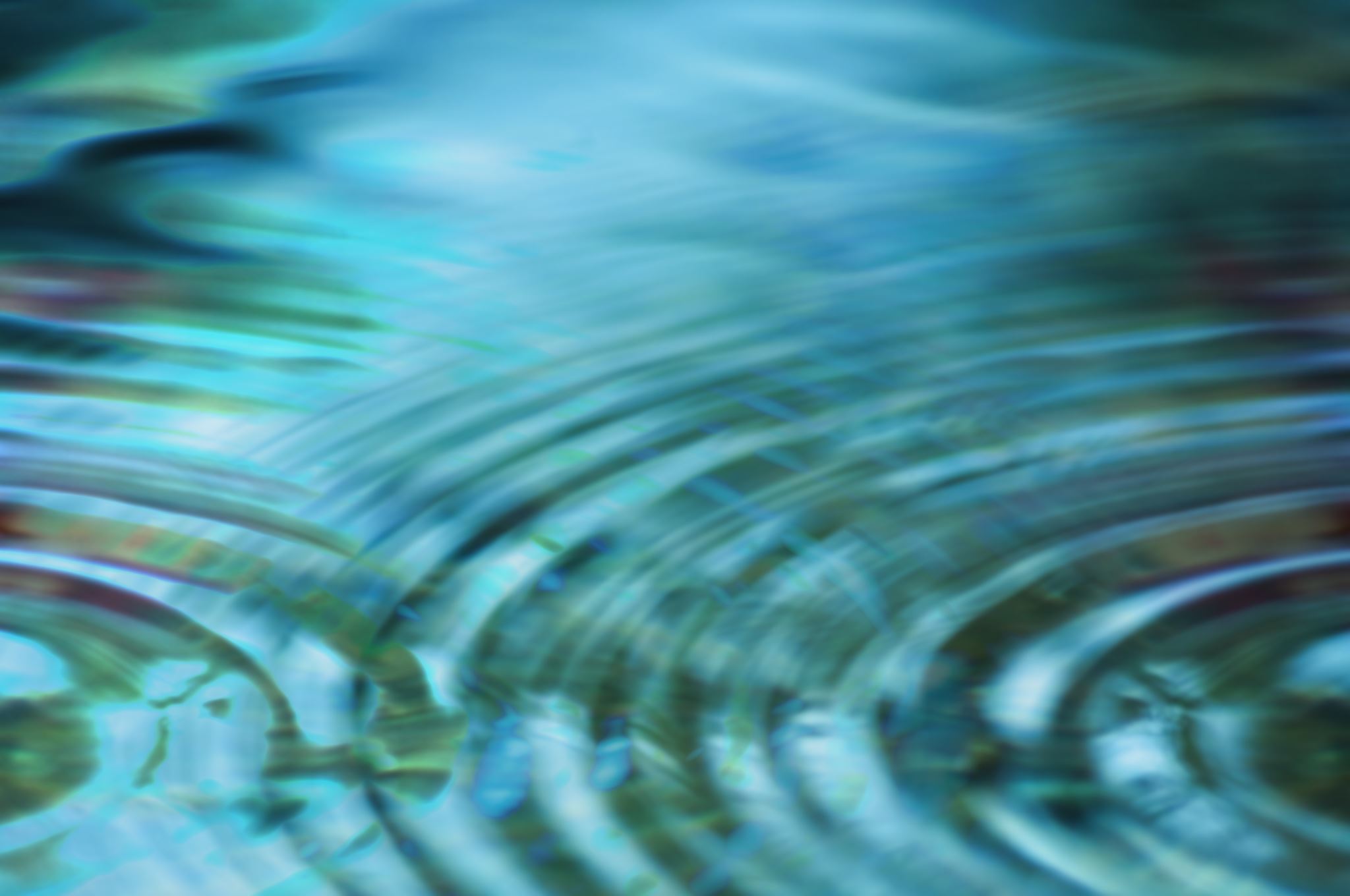 We are Oceans
Our hormones are related to the Sun and the Moon – Vitamin D synthesis / Melatonin and others. 

Circadian rhythms regulated by our hypothalamus, pineal gland

Minerals and trace minerals in water are important for certain body processes, such as calcium, magnesium – bone, blood pressure. 

Unfortunately, we end up contaminating with heavy metals, plastics, chemicals.
Water – Make it Clean
Clean water is a topic of concern in many nations including our own.

Many minority and low-income communities are facing no water crises. 

Chemicals or fossil fuel spills easily leach into ground water supplies and into drinking water.
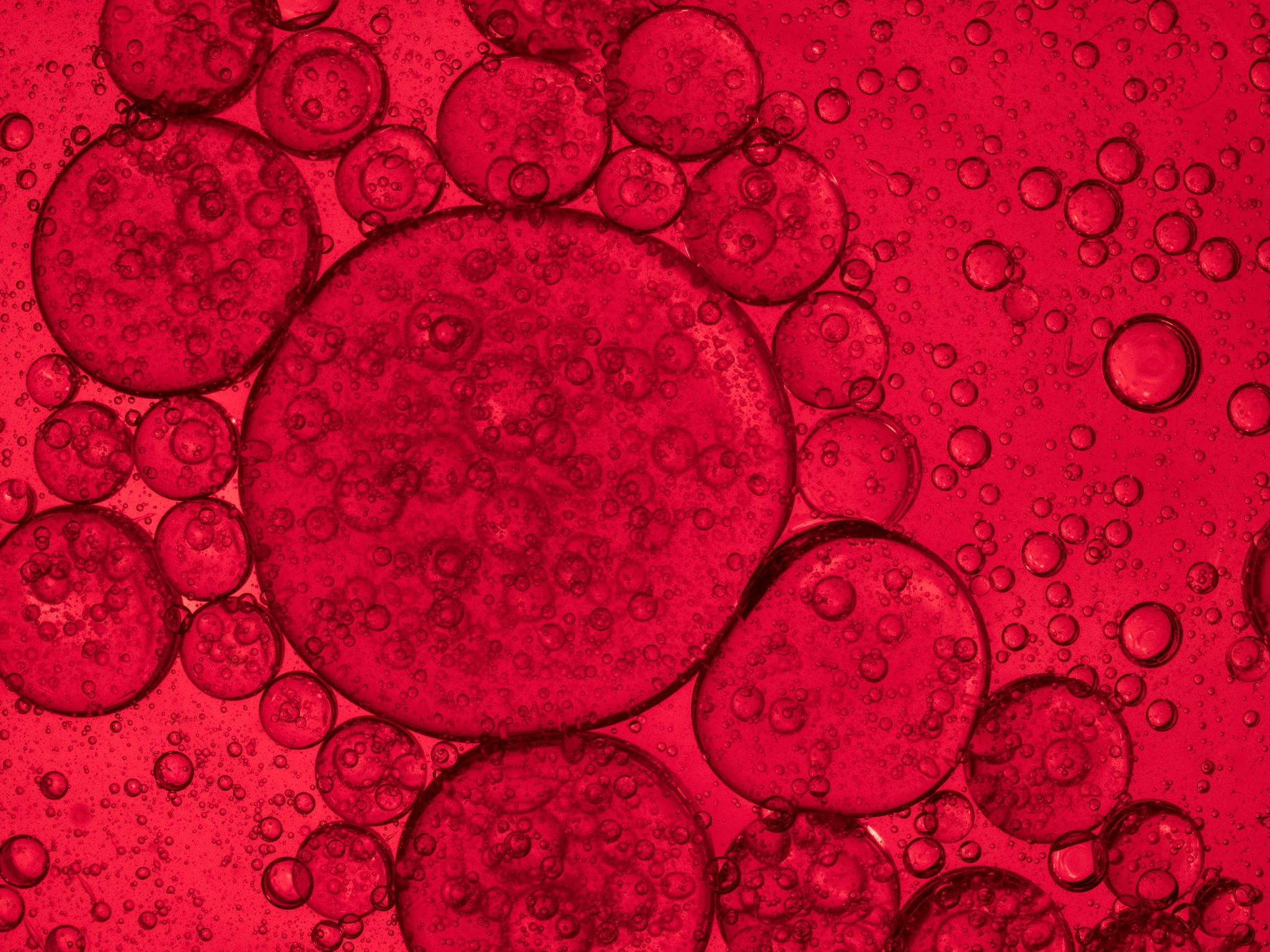 Reasons for Dehydration in Some
Lack of Clean Water or Thirst

Medications 

Increased Urination 

Illness, Diarrhea, or Vomiting
Incontinence & Avoidance of Drinking

Dementia

Uncontrolled Diabetes

…and More
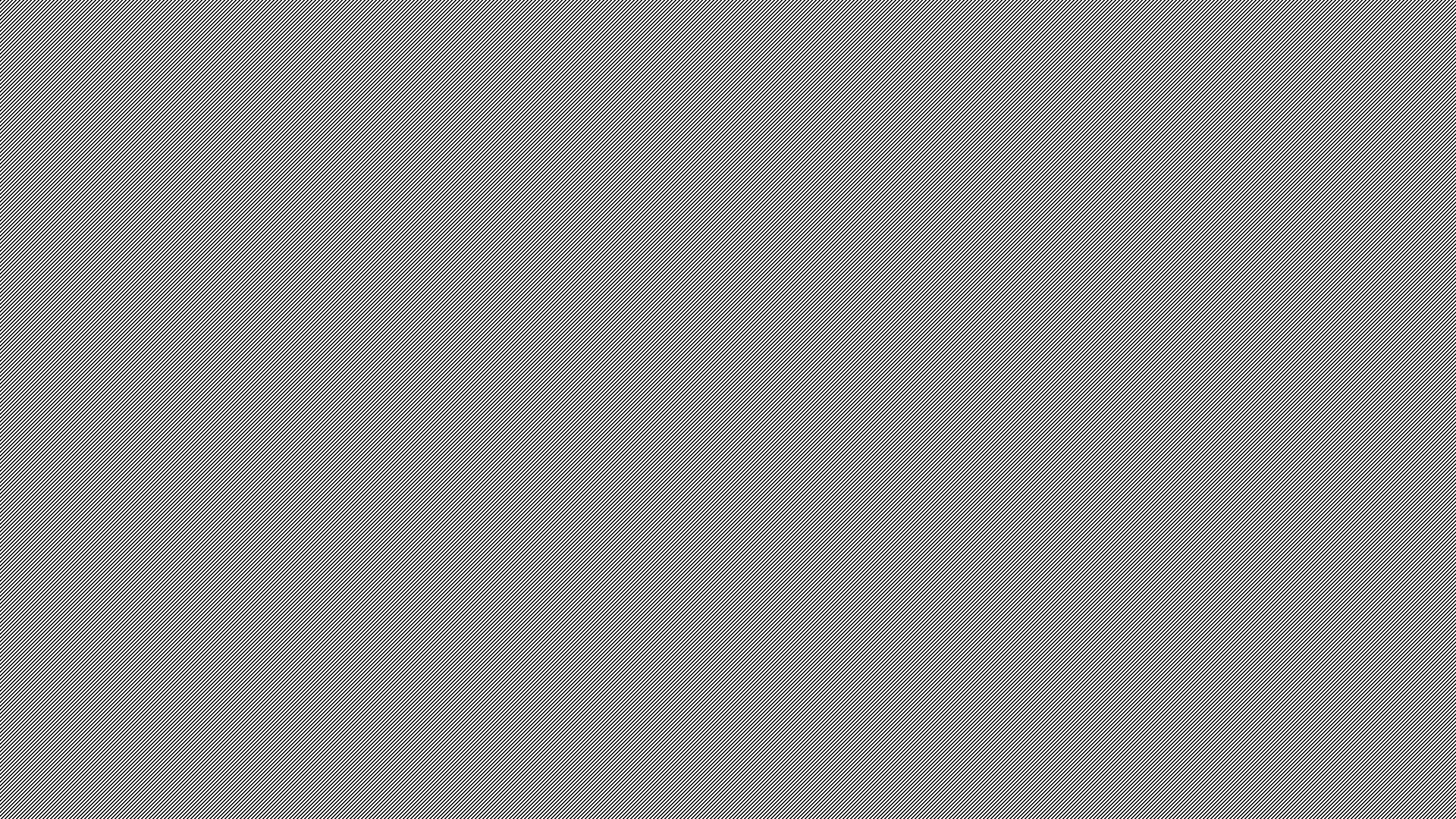 Signs of Dehydration
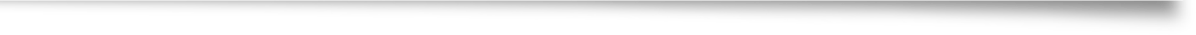 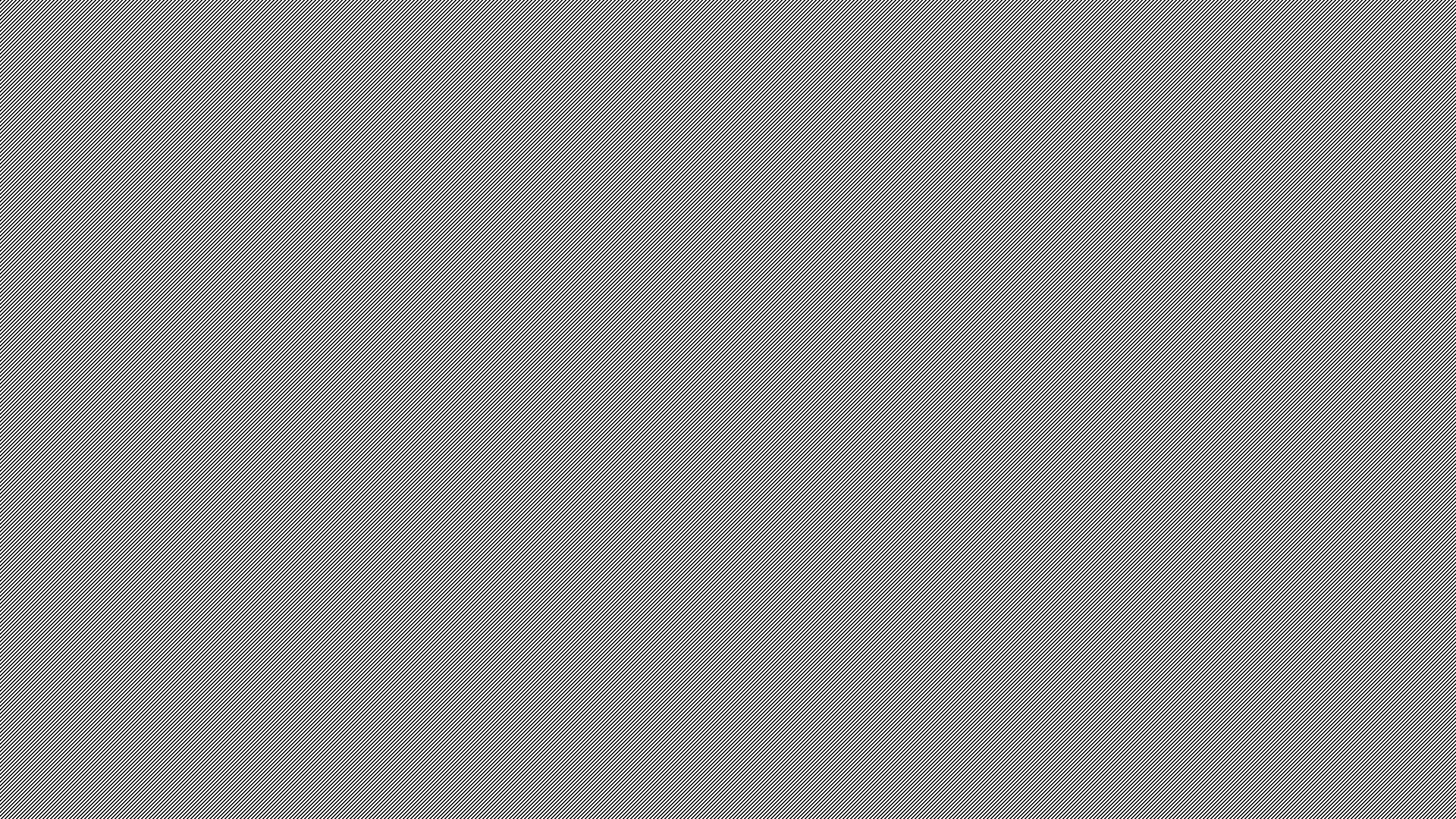 Complications of Dehydration
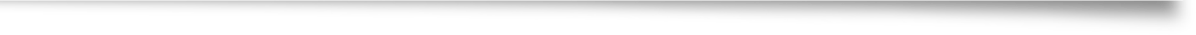 Water Loss
Kidney Failure – Water Restriction
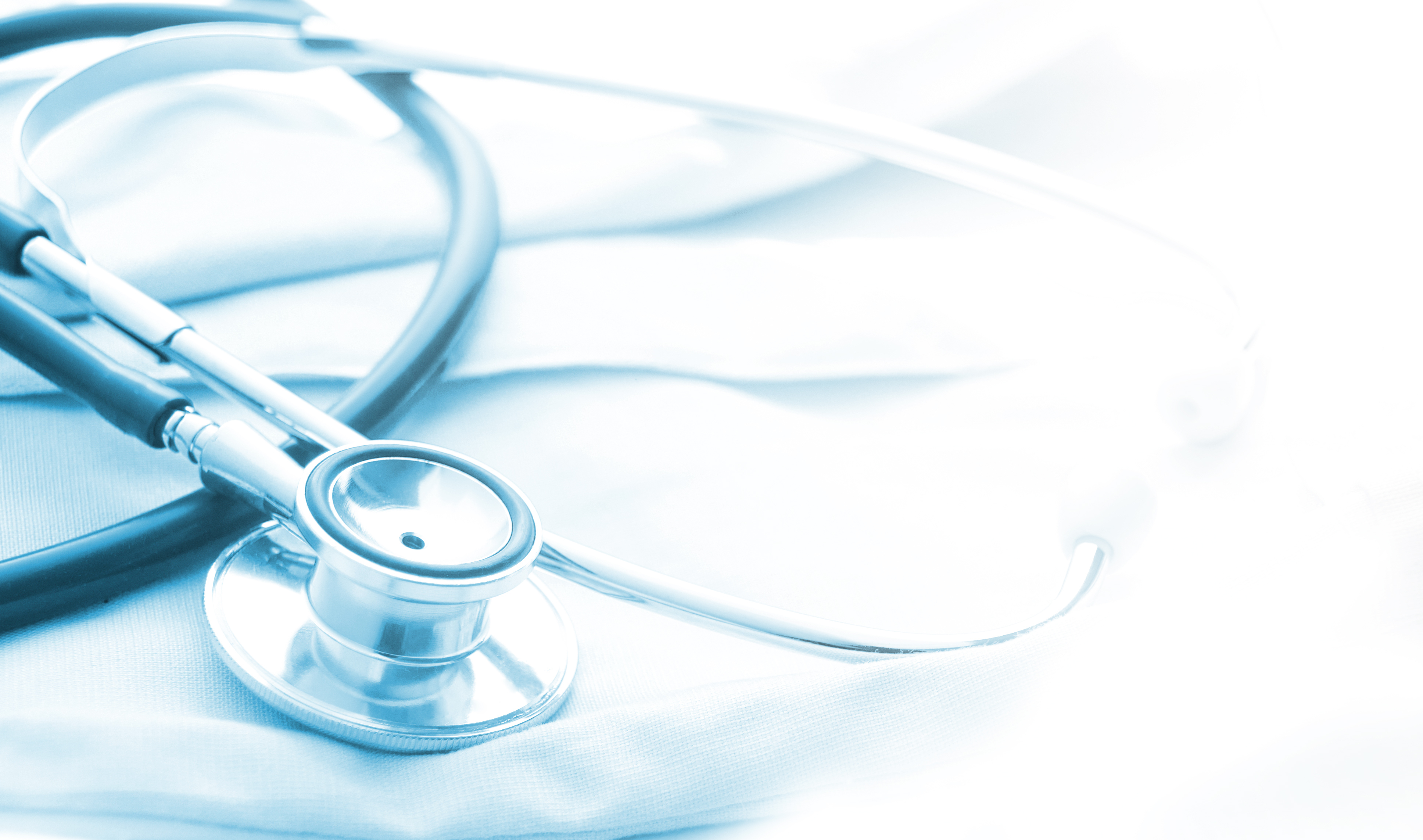 Kidney is the primary organ to process water loss

As kidney filters less successfully, fluid overload occurs

Function of the heart and lungs decline

Ask your doctor for recommended amount
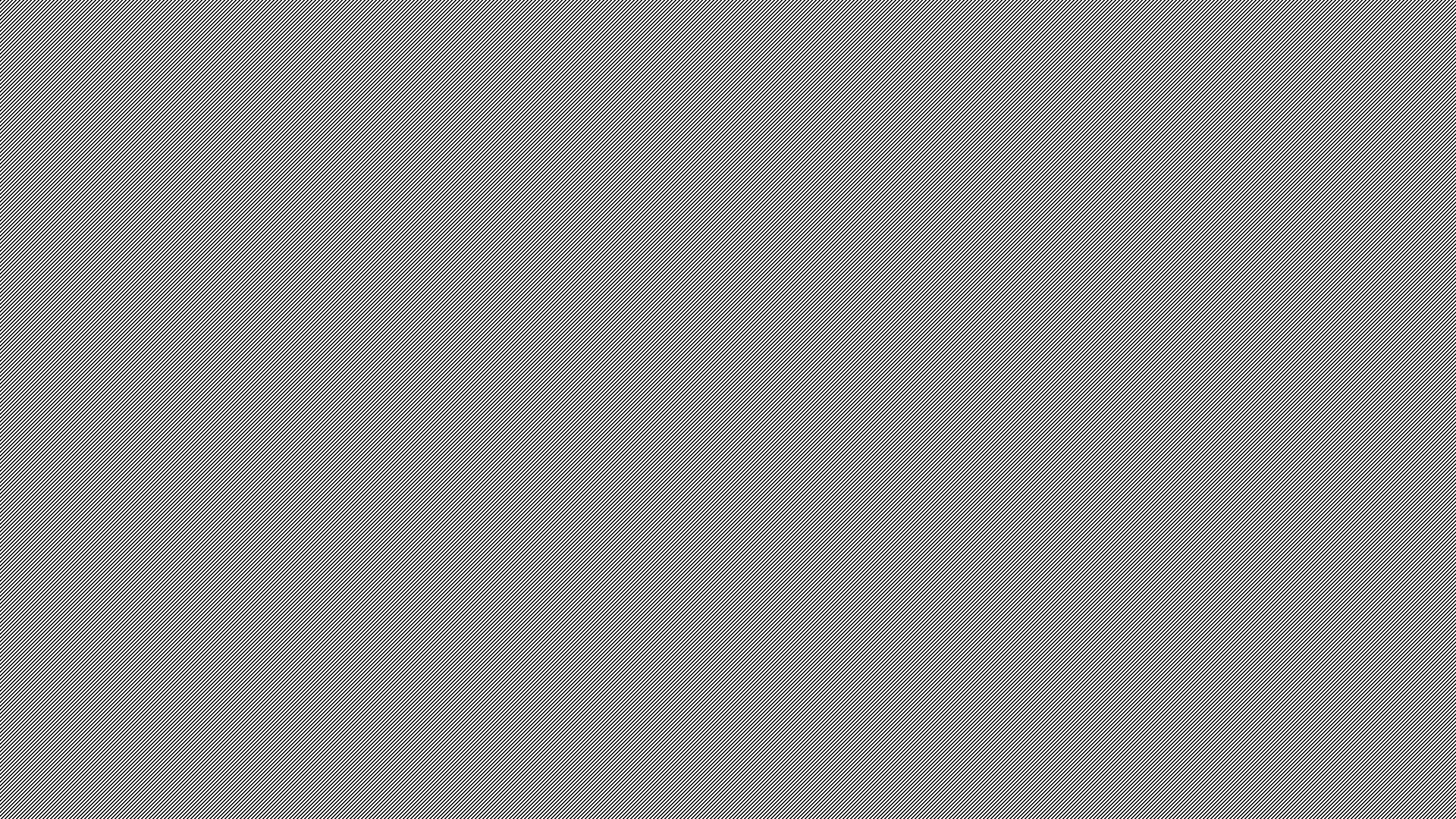 How Much – General Guidelines
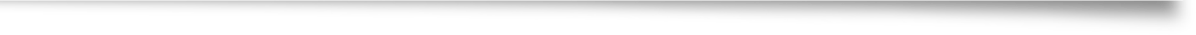 According to: Mayo Clinic & U.S. National Academies of Sciences, Engineering, and Medicine
What does Water do for us?
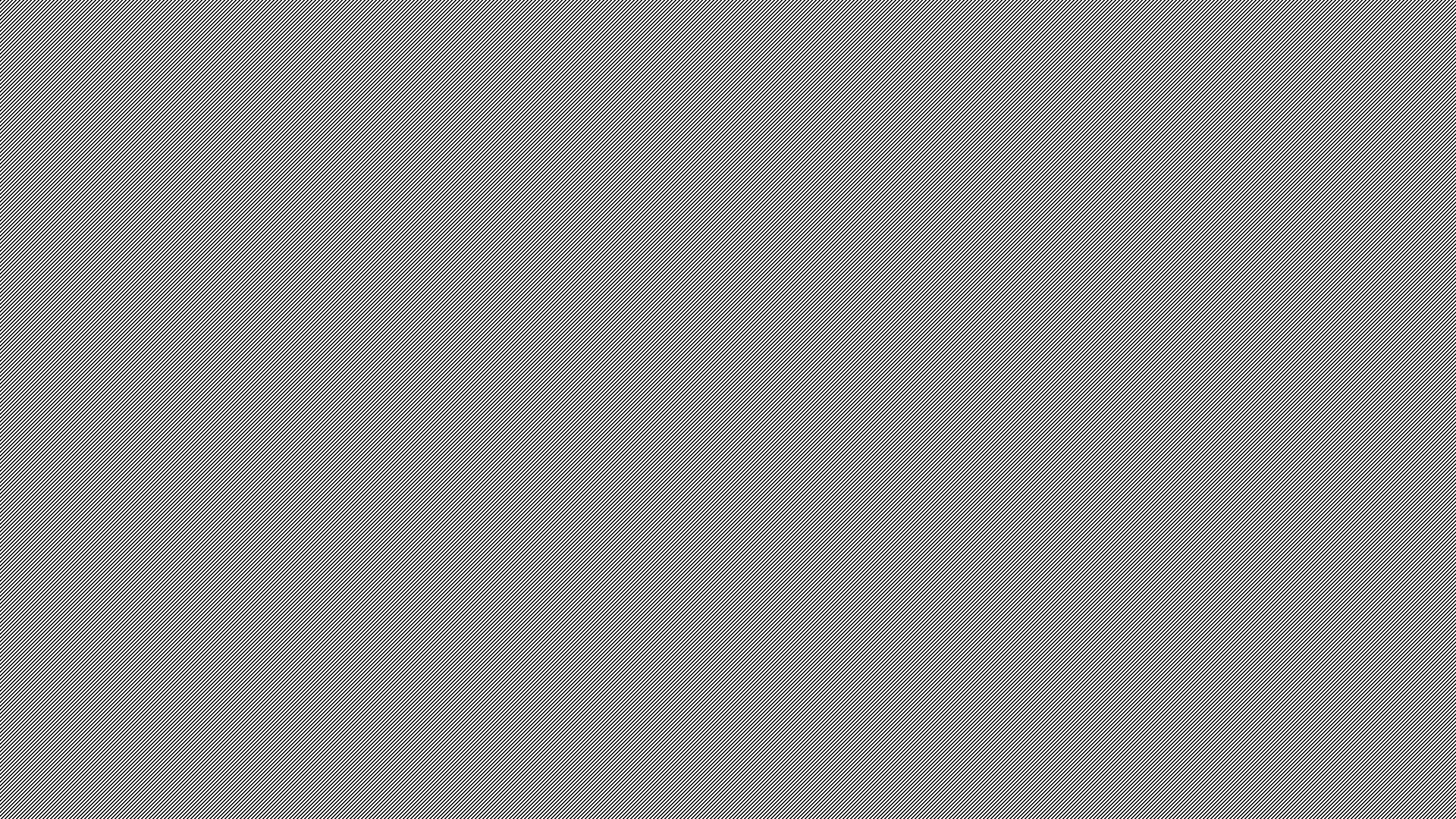 What else does Water do for us?
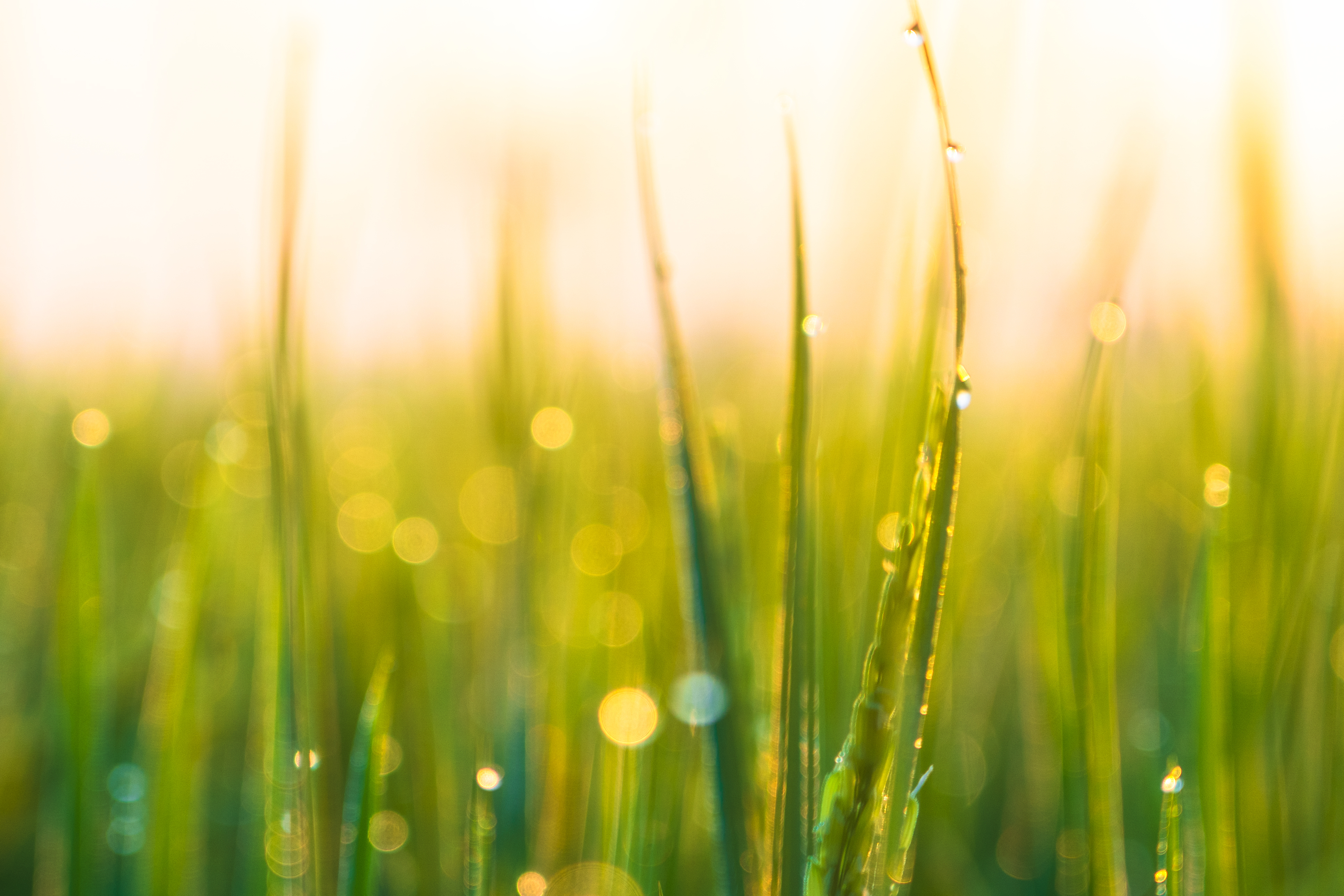 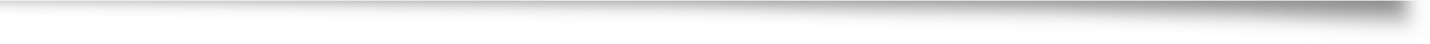 Transports minerals, nutrients to all areas of the body
Transports nutrients and oxygen to the cells
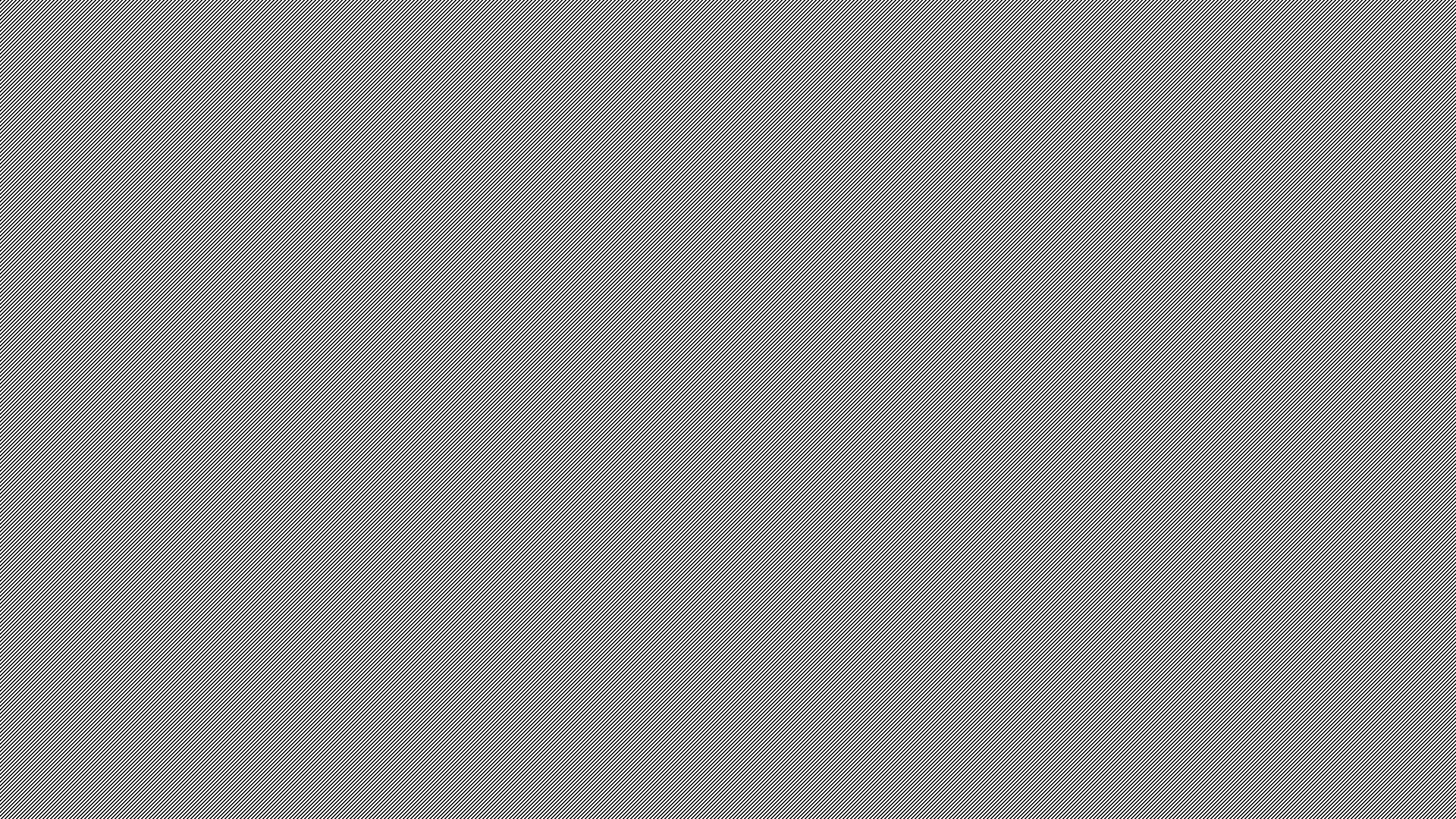 Water and Colon Health
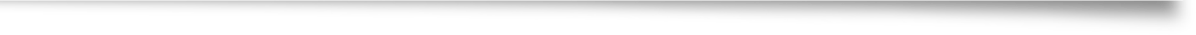 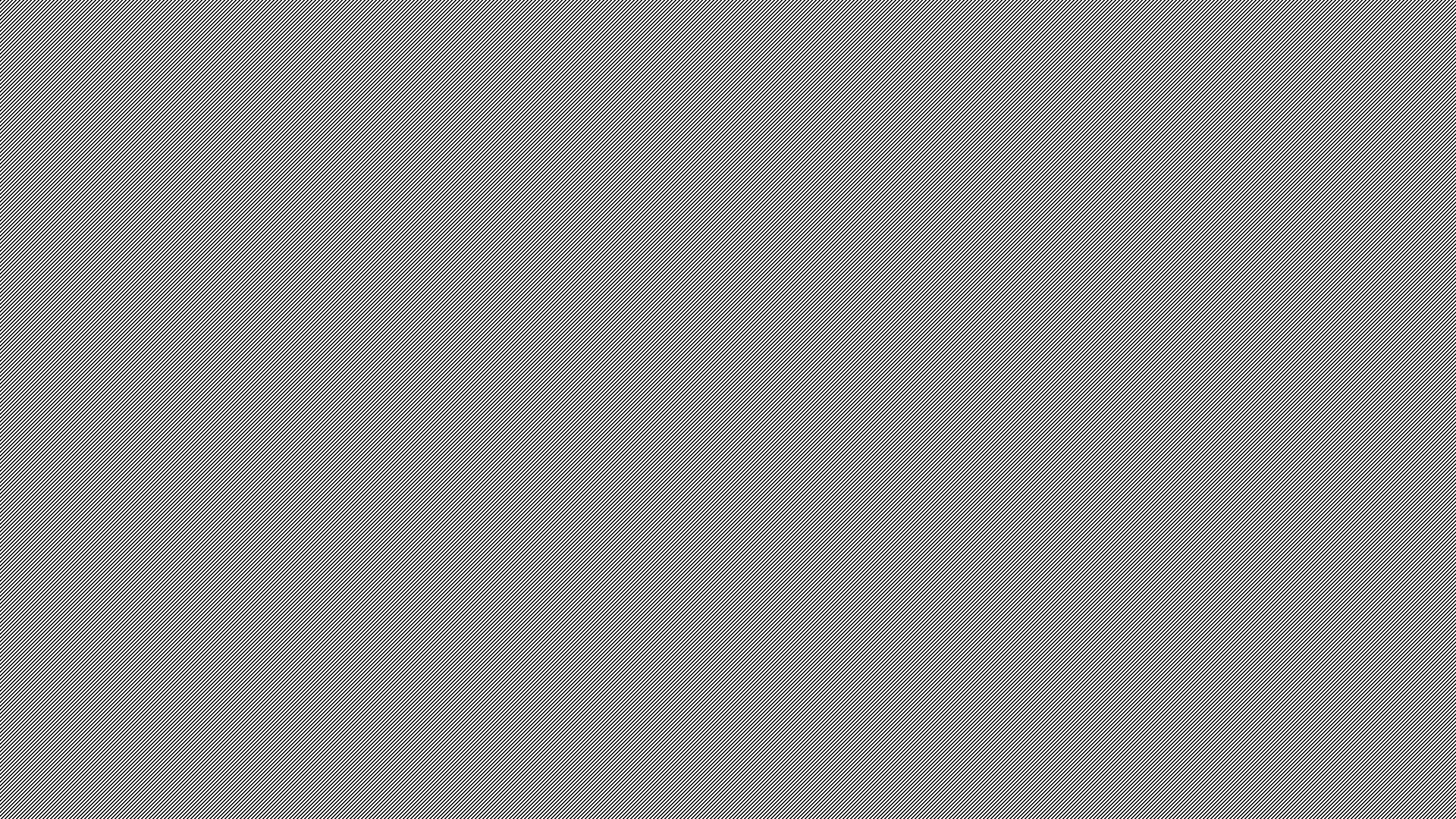 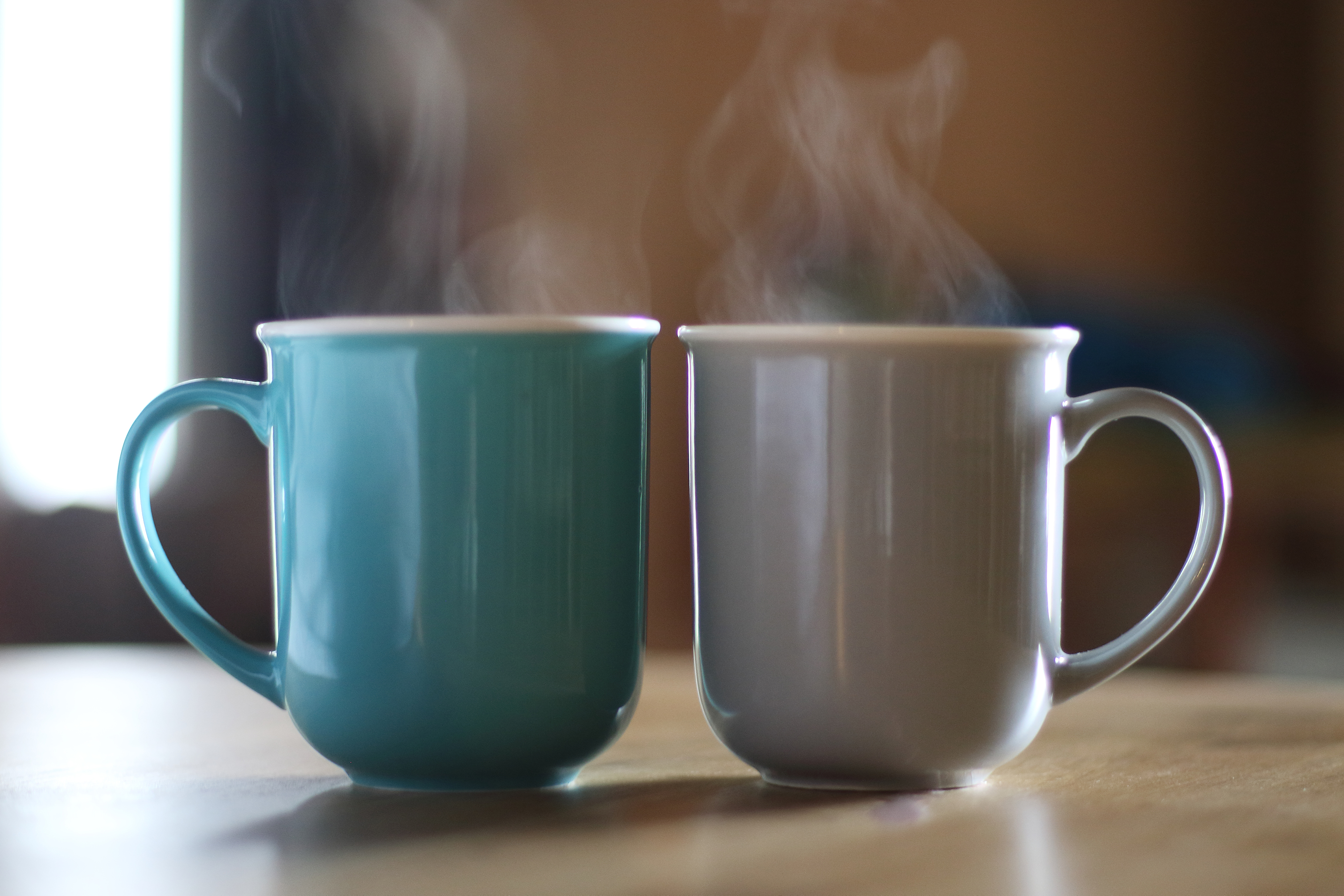 Coffee & Tea?
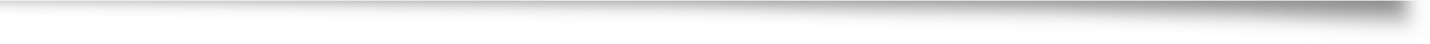 Most Herbal Teas do not contain caffeine and therefore won’t keep you up at night
Coffee and Black / Oolong / Green / White Teas, Cola – All contain caffeine and act as a diuretic – Avoid in excess
Excess for most is more than 1-2 cups / day, but varies broadly
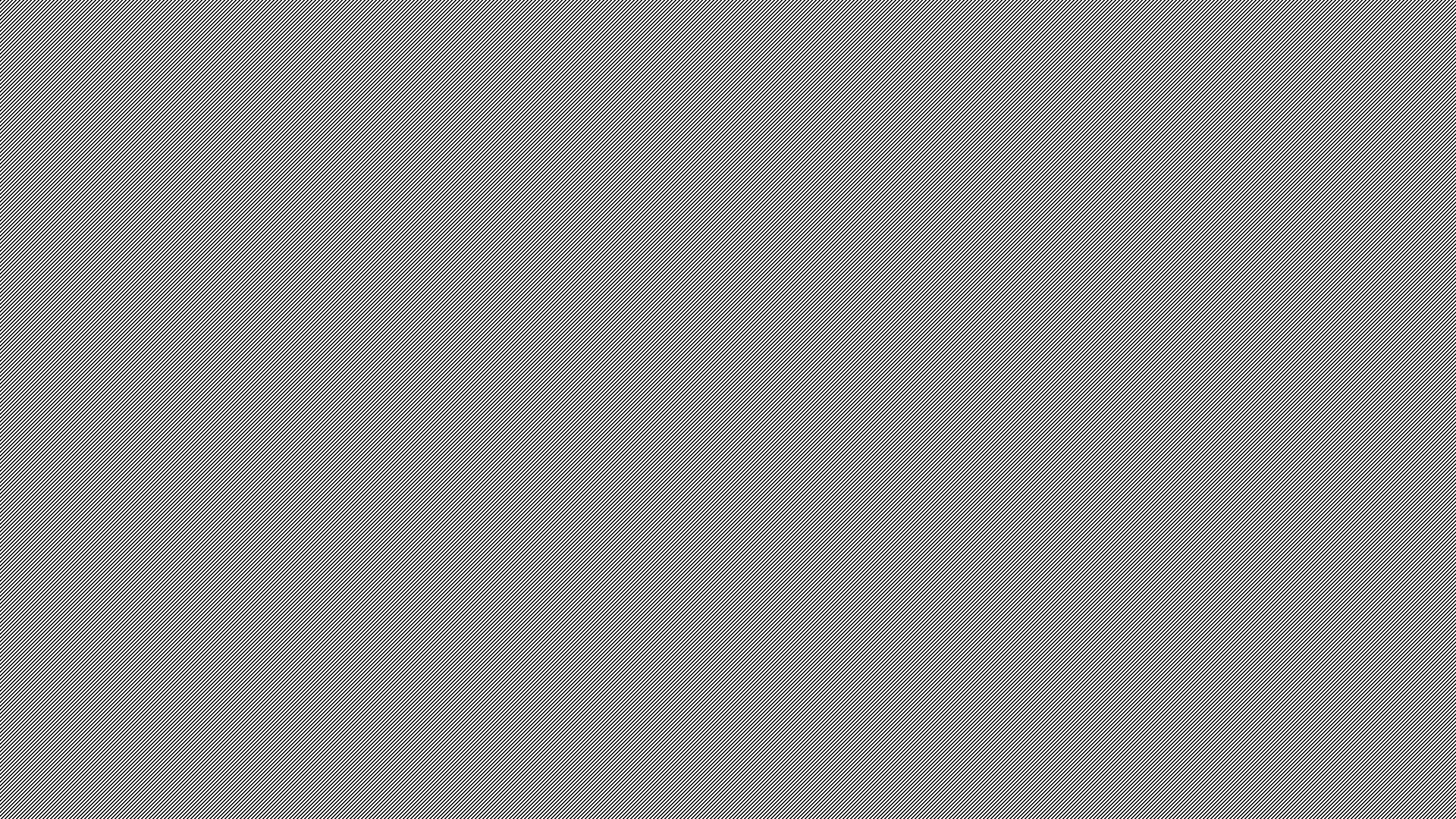 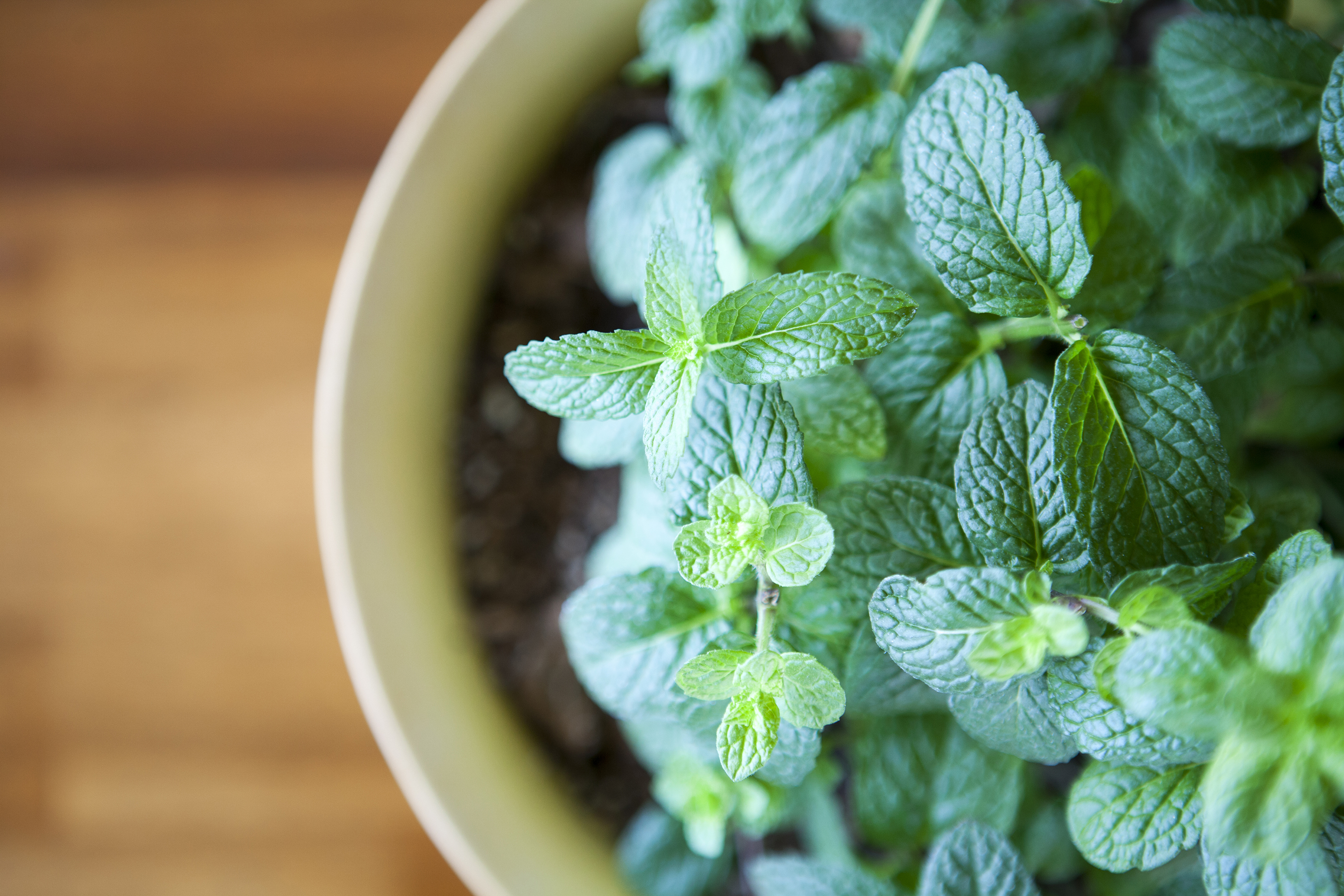 Favorite Herbal Teas
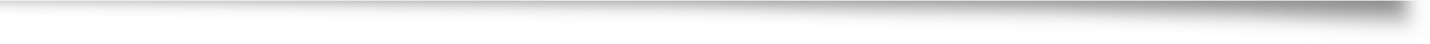 Peppermint – Soothing & Calming (Careful in those with heartburn)
Nettle Leaf – Mineral rich, gentle diuretic
Roobios Tea – High antioxidant, helpful to nervous & digestive systems
Chamomile – Used to stimulate digestion, Gentle Nervine
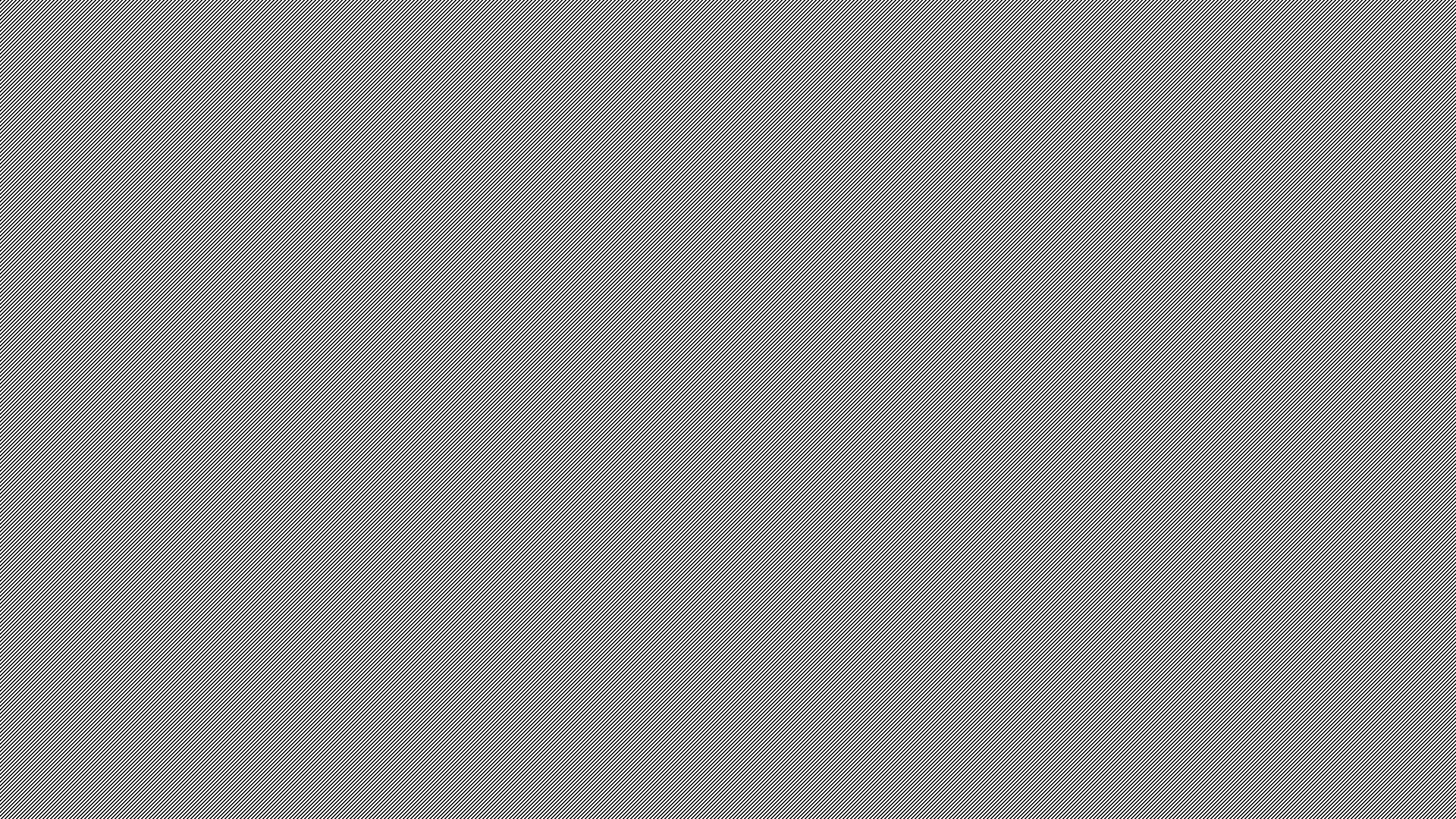 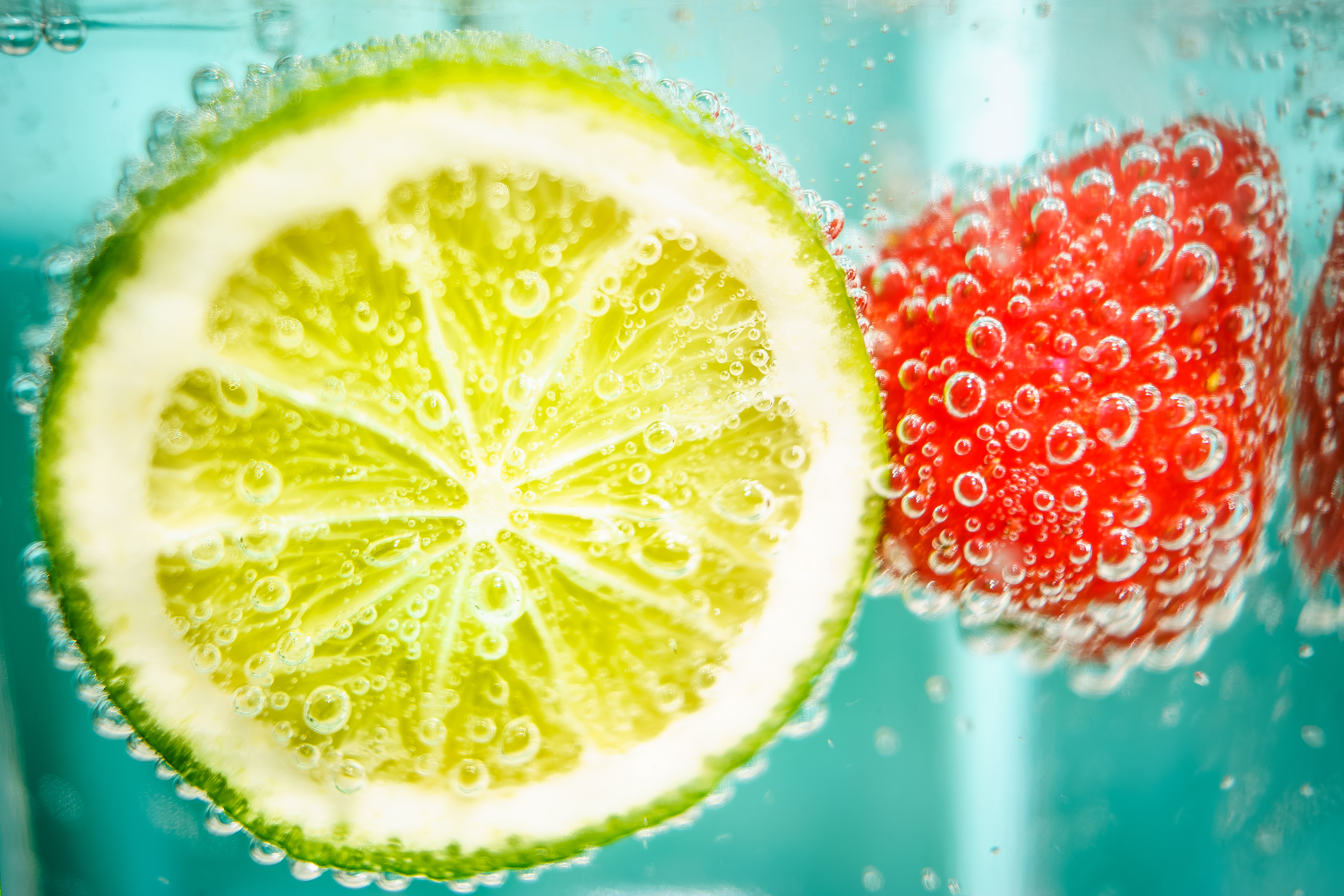 Ideas for Increasing Water Intake
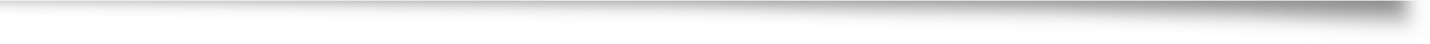 Add a squeeze of lemon or diluted Apple Cider Vinegar
Visit herbalist for finding the right herb for you
Add a little juice (tart cherry, cranberry, orange) to water – Importance of dilution of juices due to high sugar content in many
Replace excess coffee for Dandelion or Mushroom teas
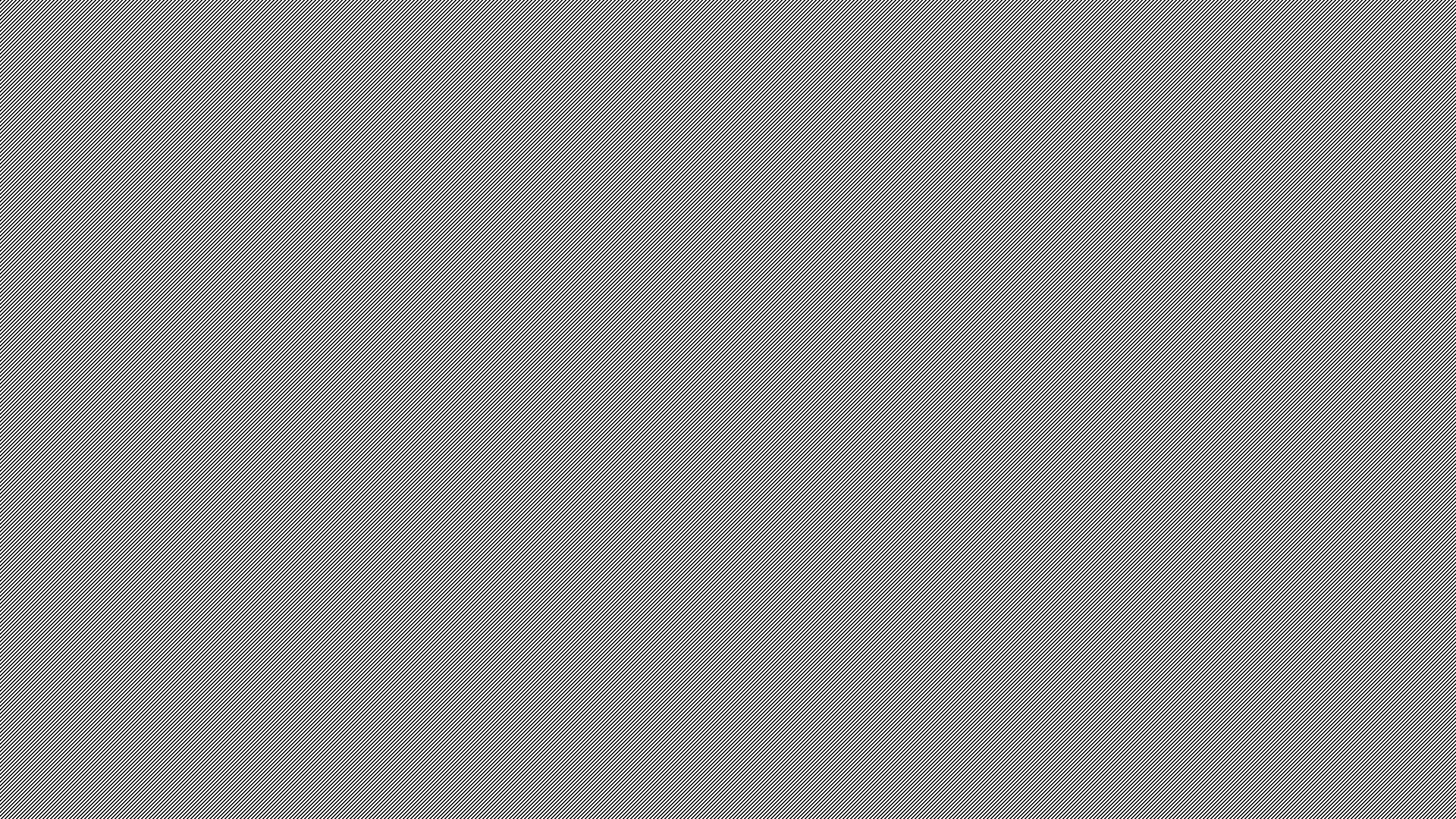 Temperature & Water
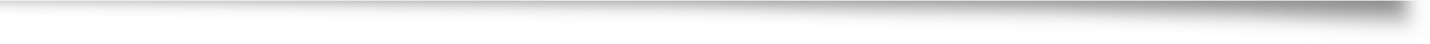 According to Eastern Medical theory – 
Water should be consumed cool to warm
Those with sensitivities in digestion or in depleted states should drink room temperature to warm
Ice in water is not recommended, especially in the middle of winter
More Resources
https://www.mayoclinic.org/healthy-lifestyle/nutrition-and-healthy-eating/in-depth/water/art-20044256

https://www.health.harvard.edu/staying-healthy/how-much-water-should-you-drink